DZIAŁANIA WSPIERAJĄCE ZARZĄDZANIE DOSTĘPNOŚCIĄ CYFROWĄ
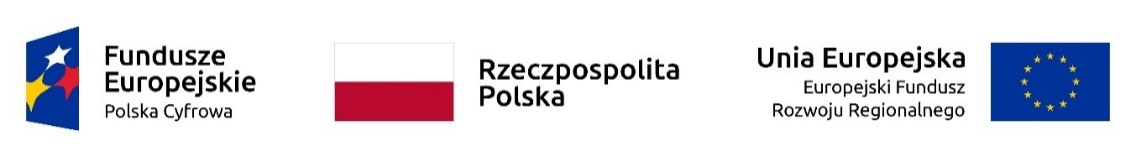 Dostępność cyfrowa w projekcie to nie tylko WCAG i ustawa!
Realizacja projektów, także tych informatycznych, to przede wszystkim ludzie. Nie tylko użytkownicy ostateczni, ale także osoby zaangażowane w realizację projektu.
Myśl o tych wszystkich ludziach i tym, jak możesz im pomóc dzięki dostępności cyfrowej.
Komunikacja na temat dostępności cyfrowej
Komunikacja wewnętrzna
pokazuj pracownikom podmiotu, co udało się Wam już zrealizować z zakresu dostępności cyfrowej, a co zaplanowane jest na najbliższy czas;
dostępność cyfrowa nie dzieje się sama i do jej zapewnienia potrzebna jest praca konkretnych osób. Warto o tym przypominać i doceniać zaangażowanych pracowników;
twórz okazje do komunikacji i szkoleń wewnętrznych np. w ramach GAAD, czyli Global Accessibility Awareness Day (trzeci czwartek maja).
Ułatwiaj zbieranie informacji i udzielanie odpowiedzi
stwórz szablony np. raportów z testów i zbieraj je w jednym miejscu, do którego mają dostęp zainteresowani pracownicy;
poinformuj pracowników projektu, kto za co odpowiada w zakresie dostępności cyfrowej;
organizuj dodatkowe spotkania projektowe poświęcone dostępności cyfrowej lub dodaj ten temat jako jeden z obowiązkowo poruszanych na spotkaniach ogólnych;
utwórz „kanał” (np. dedykowany adres mejlowy) do zgłaszania problemów ale też pomysłów związanych z dostępnością cyfrową w projekcie.
Komunikacja na zewnątrz
Deklaracja dostępności to nie laurka czy certyfikat dostępności tylko opis aktualnego stanu dostępności podmiotu publicznego dla osób z niepełnosprawnościami. Możesz ją doskonale wykorzystać do komunikacji z użytkownikami zewnętrznymi.
Nie ukrywaj błędów dostępności cyfrowej strony czy aplikacji. Opisz je w zrozumiały sposób, możesz także podać daty, kiedy planujesz ich usunięcie. To pokazuje, że dostępność faktycznie jest procesem, który jest ważny dla podmiotu.
Ważne!
Deklaracją dostępności NIE JEST:
raport o stanie zapewnienia dostępności dla osób ze szczególnymi potrzebami; 
informacja w formacie łatwym do czytania i w polskim języku migowym o tym, czym zajmuje się podmiot; 
opis, w dowolnej formie tego, jak podmiot dba o dostępność.
Deklaracja dostępności ma określoną formę
Ogólna forma i zakres deklaracji dostępności są wspólne w całej UE. Określa je Decyzja Wykonawcza Komisji (UE) 2018/1523.
Szczegółową formę i zakres deklaracji dostępności określają poszczególne kraje. W Polsce opisują je Warunki techniczne.
3 rodzaje treści w deklaracji
takie, które musisz użyć co do słowa zgodnie ze wzorem — obowiązkowe;
takie, które możesz opisać własnymi słowami, ale uwzględniając w tym opisie konkretne wymagane elementy — konieczne;
inne nieobowiązkowe treści, przydatne dla osób z niepełnosprawnościami, korzystających z informacji i usług danego podmiotu publicznego.
Tytuł i informacje wstępne
Zacznij od tytułu „Deklaracja dostępności” i wstępu — oba te elementy mają obowiązkowe brzmienie, więc uzupełnij je tylko o niezbędne treści.
Nazwa strony we wstępie powinna być linkiem prowadzącym do tej strony.
Podaj w deklaracji dla danej strony: datę publikacji tej strony i datę ostatniej jej aktualizacji, mającej wpływ na dostępność cyfrową.
Stan dostępności cyfrowej — 3 opcje do wyboru
Ta strona internetowa jest w pełni zgodna z ustawą z dnia 4 kwietnia 2019 r. o dostępności cyfrowej stron internetowych i aplikacji mobilnych podmiotów publicznych.
Ta strona internetowa jest częściowo zgodna z ustawą z dnia 4 kwietnia 2019 r. o dostępności cyfrowej stron internetowych i aplikacji mobilnych podmiotów publicznych z powodu [do wyboru jedna z opcji: „niezgodności”, „wyłączeń” lub „niezgodności i wyłączeń”] wymienionych poniżej.
Ta strona internetowa jest niezgodna z ustawą z dnia 4 kwietnia 2019 r. o dostępności cyfrowej stron internetowych i aplikacji mobilnych podmiotów publicznych z powodu [do wyboru jedna z opcji: „niezgodności”, „wyłączeń” lub „niezgodności i wyłączeń”] wymienionych poniżej.
Opis problemów z dostępnością cyfrową
Jeśli strona internetowa częściowo zgodna lub niezgodna z ustawą o dostępności cyfrowej stron internetowych i aplikacji mobilnych podmiotów publicznych (dalej: ustawa o dostępności cyfrowej), wyjaśnij, dlaczego tak jest.
Opis podziel na części, zależnie od zidentyfikowanych niezgodności i wyłączeń:
niezgodności z ustawą o dostępności cyfrowej;
wyłączenia dopuszczane w ustawie o dostępności cyfrowej;
elementy niedostępne ze względu na nadmierne koszty.
Problemy opisz w prosty i zrozumiały sposób.
Gdy powołujesz się na nadmierne koszty, dodaj także wyniki oceny, która to potwierdza.
Informacje o przygotowaniu deklaracji
Po opisie stanu dostępności cyfrowej napisz, kiedy ta deklaracja została przygotowana. Datę zapisz w formacie rrrr-mm-dd.
Podaj także informacja, na jakiej podstawie ten stan został oceniony — czy było to  samodzielne badanie, czy zlecone podmiotowi zewnętrznemu.
Informację uzupełnij o datę ostatniego przeglądu deklaracji dostępności. Taki przegląd jest obowiązkowy co najmniej raz w roku (do 31 marca danego roku). 
Po pierwszym przeglądzie dodaj tę datę do deklaracji. Po kolejnych przeglądach aktualizuj tę datę.
Informacje o skrótach klawiaturowych
Opisz skróty zgodnie ze stanem faktycznym np.:
„Oprócz standardowych skrótów klawiaturowych dodaliśmy [opis dodanych skrótów]”.
Taka informacja jest konieczna, tylko jeśli skróty są niestandardowe.
Informacje o sposobach kontaktu i zgłaszania problemów z dostępnością cyfrową
Zacznij od śródtytułu Informacje zwrotne i dane kontaktowe. Jest to obowiązkowe brzmienie tego tytułu.
W opisie podaj imię i nazwisko oraz dane kontaktowe osoby, do której zgłasza się problemy z dostępnością cyfrową lub dane kontaktowe do komórki/jednostki odpowiedzialnej w danym podmiocie za zbieranie informacji o dostępności cyfrowej.
Przykład:
Wszystkie problemy z dostępnością cyfrową tej strony internetowej możesz zgłosić do Jana Kowalskiego — mejlowo jan.kowalski@gov.pl lub telefonicznie 22 100 10 10.
Opis procedury rozpatrywania wniosków i skarg
Po danych kontaktowych umieść opis, w jaki sposób są rozpatrywane wnioski i zgłoszenia dotyczącej dostępności cyfrowej i jak można zgłosić skargę na brak dostępności.
Zakres tego opisu określa ustawa o dostępności cyfrowej. Musisz podać:
jak ma wyglądać wniosek o zapewnienie dostępności;
informacje o terminach, w jakich zareagujesz na zgłoszenie (wskazane w ustawie);
informację o możliwości złożenia skargi;
link do strony Rzecznika Praw Obywatelskich, który może wspierać osobę składającą skargę.
Stan dostępności architektonicznej
Zacznij od śródtytułu Dostępność architektoniczna. Jest to obowiązkowe brzmienie tego śródtytułu. 
Następnie podaj adres siedziby podmiotu publicznego oraz opis jej dostępności architektonicznej lub link do innej strony internetowej, na której taki opis jest zamieszczony.
Zawartości opisu stanu dostępności architektonicznej
Opisz:
dostępność wejścia do budynku i przechodzenia przez obszary kontroli;
dostępność korytarzy, schodów i wind;
dostosowania w budynku, na przykład pochylnie, platformy, informacje głosowe, pętle indukcyjne;
miejsca parkingowe i sposób korzystania z nich przez osoby z niepełnosprawnościami;
możliwość wstępu z psem asystującym i ewentualne uzasadnione ograniczenia;
możliwości korzystania z tłumacza języka migowego za pośrednictwem środków komunikacji elektronicznej lub braku takiej możliwości (to wymagana prawnie informacja).
Aplikacje mobilne
Jeżeli podmiot posiada i udostępnia aplikacje mobilne, w deklaracji dostępności swojej strony internetowej dodaje sekcję ze śródtytułem Aplikacje mobilne. Jest to obowiązkowe brzmienie tego śródtytułu. 
Następnie wymień te aplikacje mobilne wraz z linkami do stron, na których można je pobrać. Dodaj także link do deklaracji dostępności każdej aplikacji mobilnej.
Aplikacje mobilne
Kancelaria Prezesa Rady Ministrów udostępnia następujące aplikacje mobilne:
mObywatel w wersji dla systemu Android — aplikacja jest częściowo zgodna z ustawą o dostępności cyfrowej (deklaracja dostępności mObywatel dla systemu Android) 
mObywatel w wersji dla systemu iOS — aplikacja jest w pełni zgodna z ustawą o dostępności cyfrowej (deklaracja dostępności mObywatel dla systemu iOS)
Umiejscowienia deklaracji dostępności
Deklarację dostępności strony internetowej, opublikuj na tej stronie internetowej lub na innej odpowiedniej stronie.
Link do niej umieść w miejscu zawsze wyświetlanym na wszystkich podstronach np. w stopce lub nagłówku.
Deklarację dostępności aplikacji mobilnej, opublikuj na wybranej stronie internetowej podmiotu.
Link do niej umieść na stronie internetowej, z której można pobrać tę aplikację. Postaraj się umieścić go także w miejscu łatwo dostępnym w aplikacji np. w sekcji Pomoc lub w Menu.
Ocena nadmiernych kosztów zapewnienia dostępności cyfrowej
Nadmierne koszty w ustawie o dostępności cyfrowej
Podmiot publiczny może nie zapewniać dostępności cyfrowej elementów strony internetowej lub elementów aplikacji mobilnej, jeżeli wiązałoby się to z poniesieniem nadmiernych kosztów.
Decyzja o nadmiernym koszcie zapewnienia dostępności cyfrowej musi być poprzedzona oceną zapewnienia dostępności cyfrowej strony internetowej lub aplikacji mobilnej. Zakres tej oceny określa ustawa.
Zakres oceny nadmiernych kosztów — w skrócie
ile będzie kosztować usunięcie problemu;
jakie są roczne wydatki na utrzymanie i rozwój strony/aplikacji;
jak dodatkowe koszty wpłynęłyby na budżet podmiotu;
ilu użytkowników dotyczy problem, jeśli nie zostanie rozwiązany;
jakie korzyści przyniosłoby użytkownikom naprawienie problemu;
jak długo podmiot zakłada utrzymanie się tego nadmiernego kosztu (ocena nie jest bezterminowa);
jakie działania podejmuje podmiot, żeby ograniczyć problem.
Brak oceny = brak możliwości przywołania nadmiernych kosztów
Bez wcześniejszej, szczegółowej oceny, powołanie się na nadmierne koszty jest niezgodne z prawem.
Wynik oceny i link do materiału z treścią oceny musi znaleźć się w odpowiedniej deklaracji dostępności. Uzasadnienia typu:
„Osoba, która to oceniała, już u nas nie pracuje, a nie zostawiła żadnych analiz”,
„Przeprowadziliśmy konsultacje, ale nie było to spisane”
są niedopuszczalne.
Nie ma dwóch takich samych sytuacji
Nie ma listy tego, co można uznać za nadmierny koszt, ani wysokości kosztu, od której można by mówić, że jest on na pewno nadmierny.
Nawet ten sam podmiot robiąc analizę pod kątem oceny kosztów, w jednym momencie może uznać dany koszt za nadmierny, a przy ponownej analizie już za adekwatny.
Kopiowanie ocen stosowanych przez inne podmioty lub powoływanie się na wyniki analiz wykonywanych przez inne podmioty jest niedopuszczalne.
Znajdź błąd (1/4)
„Na naszej stronie internetowej nie ma przycisków do zmiany kontrastu oraz powiększania czcionki. Wdrożenie tych funkcji jest aktualnie zbyt kosztowne dla naszego podmiotu”.
Znajdź błąd (2/4)
„Część dokumentów publikowanych w naszej aplikacji pochodzi od podmiotów zewnętrznych i nie są dostępne cyfrowo. Zapewnienie ich pełnej dostępności cyfrowej jest dla nas nadmiernym kosztem i dlatego nie realizujemy teraz tego działania”.
Znajdź błąd (3/4)
„Funkcjonalność obsługi e-usług udostępnianych przez nasz podmiot, realizowana jest przez podwykonawcę zewnętrznego. Zgodnie z oświadczeniem tego podmiotu wprowadzenie zmian wymaganych ustawą o dostępności cyfrowej nie jest możliwe, ze względu na nadmierne koszty takich zmian”.
Znajdź błąd (4/4)
„Zgodnie z wynikami eksperckiego audytu dostępności cyfrowej naszej strony internetowej, wiele jej elementów nie spełnia wymogów dostępności cyfrowej. Łączny koszt wdrożenia wszystkich zidentyfikowanych w audycie rekomendacji i poprawek został oszacowany na poziomie 650 tysięcy złotych, co przekracza 6-krotnie roczny budżet przeznaczony na utrzymanie i rozwój tej strony. Wprowadzenie zmian związanych ze spełnieniem wymogów ustawy o dostępności cyfrowej jest zatem nadmiernym kosztem dla naszego podmiotu”.
Przykłady ułatwiające zrozumienie nadmiernych kosztów
Zastrzeżenie!
To są jedynie przykłady, które mają Ci pomóc zrozumieć mechanizm nadmiernych kosztów. 
Odnoszą się do realnych sytuacji konkretnych podmiotów, ale nie mogą być wprost skopiowane przez inne podmioty — analiza zawsze musi być indywidualnie wykonana przez dany podmiot i uwzględniać jego sytuację.
Przykład 1 — nadmierny koszt napisów rozszerzonych dla wykładów
Uczelnia tworzy co tydzień tysiąc godzin wykładów w formie nagrań i udostępnia je poprzez uczelnianą stronę internetową. Zapewnienie napisów rozszerzonych do tych wykładów wymaga ręcznej pracy redaktora/firmy zewnętrznej: 
uczelnia zebrała oferty z rynku na realizację takiej usługi i oceniła, że koszty te wykraczają poza budżet na dany rok, przeznaczony na utrzymanie strony internetowej;
uczelnia testuje rozwiązanie do tworzenia automatycznych napisów (ich zakres jest mniejszy niż napisów rozszerzonych);
uczelnia wymaga od wykładowców udostępniania studentkom i studentom notatek i materiałów tekstowych do wykładów;
uczelnia informuje o tej sytuacji w deklaracji dostępności uczelnianej strony internetowej.
Przykład 2 — nadmierny koszt poprawy nawigacji w zamienianej stronie internetowej
Podmiot publiczny posiada stronę internetową, której menu głównego nie można obsłużyć za pomocą samej klawiatury. Zmiana tej sytuacji wymaga zmiany technologii, w jakiej została wykonana ta strona. Jednocześnie podmiot planuję, w ciągu 4 miesięcy wymianę tej strony na nową, już w pełni dostępną. 
podmiot szacuje koszt zapewniania nawigacji za pomocą klawiatury i w połączeniu z zaplanowanym uruchomieniem nowej strony, ocenia, że inwestycja w zamykaną stronę jest nadmiernym kosztem (środki inwestowane są w dostępność nowej strony);
podmiot zachęca użytkowników do kontaktu w razie problemów i udziela niezbędnego wsparcia np. poprzez przekazywanie informacji w alternatywny sposób; 
podmiot informuje o tej sytuacji w deklaracji dostępności swojej obecnej strony.
Przykład 3 — nadmierny koszt zmiany dostawcy obecnego rozwiązania
Podmiot publiczny korzysta przy realizacji e-usług z rozwiązania od dostawcy zewnętrznego. Poprawa dostępności cyfrowej rozwiązania nie jest możliwa bez zaangażowania tego dostawcy.  
podmiot publiczny zwraca się do dostawcy z prośbą o wdrożenie poprawek, ale ten odmawia (np. zakres zmian wykracza poza zapisy umowy);
podmiot publiczny analizuje sytuację prawną, zapisy umowy i podejmuje próbę negocjacji zakresu umowy z dostawcą. Dostawca odmawia zmiany umowy; 
podmiot analizuje koszty zerwania umowy i realizacji od początku działania z innym dostawcą. Koszty te są ocenione jako nadmierne; 
podmiot publiczny informuje o tej sytuacji w deklaracji dostępności strony internetowej powiązanej z realizacją e-usług.
Dostępność cyfrowa dokumentów projektowych
Dokumenty to też treść
Dokumenty, które podmiot publiczny tworzy i publikuje w Internecie lub intranecie, muszą być dostępne cyfrowo.
Dotyczy to wszystkich dokumentów, także publikowanych w mediach społecznościowych i na cudzych stronach czy aplikacjach mobilnych. Wymogi te określa ustawa o dostępności cyfrowej.
Ważne daty graniczne
Ustawa o dostępności cyfrowej nie dotyczy:
dokumentów na stronie internetowej lub w aplikacji mobilnej  opublikowanych przed 23 września 2018 r. (jeśli są archiwalne i nieużywane to przed 23 września 2019 r.);
dokumentów w intranecie lub ekstranecie opublikowanych przed 23 września 2019 r.
Dostęp alternatywny i żądanie dostępu
Każdy może żądać zapewnienia dostępności cyfrowej każdego dokumentu.
Dotyczy to także dokumentów, które nie podlegają ustawie ze względu na datę ich publikacji na stronie lub w aplikacji mobilnej.
Musisz zareagować niezwłocznie na takie żądanie (maksymalnie do 7 dni).
Nie każdy dokument musisz udostępnić cyfrowo
Ustawa o dostępności cyfrowej nie dotyczy dokumentów:
których publikujący je podmiot nie wytworzył i nie nabył (nie sfinansował ich powstania);
do których zmiany podmiot nie jest uprawniony (np. odręcznie wypełnione oświadczenia majątkowe, skan umowy międzynarodowej).
Dużo dokumentów do poprawy? Określ priorytety
Czy to na pewno musi być dokument?
To, co bezwzględnie wymagane oraz dokumenty udostępniane na żądanie;
To, co powstaje od zera;
To, z czego korzystają użytkownicy;
To, co ważne dla podmiotu;
Archiwalne — po datach granicznych;
Pozostałe dokumenty.
Skup się na działaniach wielu, a nie na wielu działaniach
Postaraj się zaangażować jak najwięcej osób w dbanie o:
strukturę tekstu;
listy elementów;
dostępne grafiki;
dostępne tabele;
zrozumiałe linki;
prosty język.
Dostępność cyfrowa spotkań on-line
Spotkania on-line to nie tylko konferencje
Dostępność konferencji czy spotkań konsultacyjnych jest wprost wymagana np. przy finansowaniu projektów ze środków unijnych. Składa się na nią:
dostępność cyfrowa, np. strony internetowej, formularza rejestracyjnego, prezentacji, transmisji;
dostępność architektoniczna miejsca, w którym odbywa się konferencja;
dostępność informacyjno-komunikacyjna np. poprzez zapewnienie pętli indukcyjnej czy asystentów dla uczestników,
ale spotkania on-line to także statusy projektowe w komunikatorach internetowych!
O czym pamiętać przy każdym spotkaniu on-line?
daj wybór, w jaki sposób uczestnicy mogą się angażować — np. możliwość zadania pytań głosowo lub za pomocą czatu — tak organizuj czas spotkania, aby oba kanały zgłaszania uwag traktować w porównywalny sposób;
informuj uczestników o opcjach dostępnościowych — np. wiele komunikatorów ma możliwość generowania na żywo transkrypcji. Opowiedz i pokaż jak włączyć te opcje; 
nie wymagaj włączania kamer — dla części użytkowników może być to niepotrzebnie rozpraszające;
zweryfikuj przed spotkaniem dostępność cyfrową narzędzi interaktywnych (np. tablic, ankiet), z których chcesz korzystać i materiałów, które chcesz udostępniać.
Dostępność cyfrowa komunikacji mejlowej
Myśl o mejlach jak o dokumentach lub artykułach
stosuj adekwatne tytuły mejli, jednoznacznie opisując sprawę opisaną w wiadomości;
pisz prostym językiem;
dziel tekst na logiczne części — Tak! W mejlach też możesz używać nagłówków;
pamiętaj o tekstach alternatywnych dla elementów graficznych;
nie wysyłaj mejli składających się tylko z grafiki (zdarza się w kampaniach informacyjnych, newslettera, przy wysyłaniu kartek świątecznych); 
używaj czytelnych, dobrze widocznych na tle (kontrastowych) czcionek.
Korzystaj z dodatkowych opcji w programach pocztowych
Outlook dla Microsoft 365 pozwala:
 śledzić na bieżąco treści mejla, wskazywać błędy dostępnościowe i podpowiadać jak je poprawić (analogicznie jak w MS Word, MS Excel itp.);
pozwala wybrać opcję informującą automatycznie innych użytkowników, że potrzebujesz mejli w pełni dostępnych cyfrowo.
Programy do wysyłki newsletterów i korespondencji seryjnej (np. Mailchimp) mają specjalne dostępne cyfrowo szablony formatowania mejli.
Dostępność cyfrowa w mediach społecznościowych
Alternatywa tekstowa dla treści graficznych
tekst alternatywny jest obowiązkowy. Ma informować o tym, co przedstawia grafika lub zdjęcie;
wszystkie najpopularniejsze media społecznościowe umożliwiają dodawanie tekstów alternatywnych do treści graficznych — nie wierz w pełną poprawność automatycznie generowanych tekstów alternatywnych;
jeśli obraz jest złożony (np. infografika) w publikowanej treści tekstowej,  powinien być link do poszerzonego opisu wyjaśniającego prezentowaną zawartość;
tekst nałożony na grafikę (np. w formie nalepek na zdjęcie) też wymaga opisania — czytniki ekranu widzą go tak samo, jak zdjęcie.
Odpowiedni kontrast treści do tła
tekst musi być jednoznacznie odróżnialny od tła — dotyczy to zarówno tekstu we wpisach, jak i tekstów w infografikach;
kontrast tekstu do tła musi wynosić minimum 4,5:1;
uważaj na infografiki oraz wyróżniania wpisów niestandardowym tłem;
uważaj na filtry i nakładki.
Treści multimedialne dostępne dla osób, które nie posługują się wzrokiem lub słuchem
napisy rozszerzone są obowiązkowe w multimediach przekazujących informacje w warstwie dźwiękowej;
audiodeskrypcja jest obowiązkowa w multimediach przekazujących informacje w warstwie wizualnej — w odtwarzaczach w mediach społecznościowych nie dodasz jednocześnie napisów rozszerzonych i audiodeskrypcji (to muszą być oddzielne filmy);
napisy rozszerzone można tworzyć samodzielnie, korzystając z darmowych programów. Tworzenie audiodeskrypcji należy powierzać specjalistom;
tłumaczenie na polski język migowy nie jest obowiązkowe, ale dla części użytkowników (Głusi) jest niezbędne dla zrozumienia treści.
Treści tekstowe w mediach społecznościowych
zawsze należy dbać o 	zrozumiałość treści tekstowych; 
tam, gdzie jest to możliwe, należy dodawać oznaczenie list oraz  odpowiednich nagłówków — część mediów społecznościowych ma taką opcję.
Załączniki w mediach społecznościowych
Dodajesz załączniki (np. formularze, prezentacje, dokumenty w formie PDF)? Pamiętaj o ich maksymalnej dostępności cyfrowej.
Dobre praktyki
zachowuj prawidłową pisownię — nie pisz wyłącznie wersalików lub wszystkich małych liter;
dziel duże bloki tekstu za pomocą łamania wierszy;
dbaj o odpowiednie zwroty, pisząc o osobach z niepełnosprawnościami; 
twórz hashtagi z użyciem wielkich liter np.: #SzkolenieDostepnosc;
nie mnóż emotikonów we wpisach i umieszczaj je na końcu;
unikaj używania emotikonów w swojej wyświetlanej nazwie;
unikaj znaków specjalnych — jeśli publikujesz grafikę ASCII, opublikuj obraz grafiki i napisz opis obrazu.
Utrzymywanie dostępności cyfrowej po projekcie
Dostępność cyfrowa nie kończy się wraz z projektem
Pomimo zakończenia projektu i finansowania z nim związanego, podmiot publiczny wciąż odpowiada za dostępność cyfrową rozwiązania stworzonego w ramach projektu, w tym za:
aktualizowanie deklaracji dostępności; 
reagowanie na żądania zapewnienia dostępności cyfrowej oraz skargi związane z tym obszarem.
Dostępność cyfrowa nie jest dana raz na zawsze — planując koszty utrzymaniowe rozwiązania cyfrowego, pamiętaj zawsze o uwzględnieniu kosztów dostępnościowych.
Dostępność cyfrowa to zawsze obowiązek prawny podmiotu-właściciela
Nawet jeśli rozwiązanie cyfrowe jest przekazane do obsługi przez zewnętrznego operatora — to zgodnie z prawem, podmiot publiczny, jako właściciel tego rozwiązania, odpowiada za jego dostępność cyfrową.
Pamiętaj o odpowiednich zapisach w umowach, na przykład:
wymagaj od operatora utrzymania dostępności cyfrowej, na poziomie co najmniej z momentu przekazania rozwiązania; 
żądaj prowadzenia regularnych audytów dostępności cyfrowej i przekazywania do właściciela raportów z tych badań;
określ sposób reagowania na ewentualne żądania i skargi dotyczące dostępności cyfrowej.
Procedury, regulaminy, instrukcje, podpowiedzi
Nie jesteś w stanie przewidzieć wszystkich sytuacji i uniknąć wszelkich problemów z dostępnością cyfrową, ale możesz znacznie ograniczyć ich liczbę. 
Twórz dokumentację, która będzie uwzględniała kwestie dostępności, wymagała jej oraz umożliwiała jej przestrzeganie przez przyszłych użytkowników. To szczególnie istotne przy rozwiązaniach:
z których korzysta wiele podmiotów publicznych;
które współtworzą użytkownicy (np. poprzez opinie, komentarze, a szczególnie dodawanie treści).
Pytania?
Dziękuję za uwagę
Zapraszam na naszą stronę https://www.gov.pl/dostepnosc-cyfrowa i do kontaktu dostepnosc.cyfrowa@cyfra.gov.pl